TİROİD NODÜLÜNE YAKLAŞIM
Araş. Gör. Dr. Merve BULUT ADAŞ
19/11/2019
Amaç
Tiroid nodülüne yaklaşım hakkında bilgi vermek
Hedefler
Tiroid nodülünde malignite düşündürebilecek anamnez ve fizik muayene bulgularını sayabilmek

Tiroid nodüllerinin ultrasonografik karakterlerine göre malignite belirteçlerini sayabilmek

Tiroid nodülünün cerrahi tedavi edilmesi gereken durumları sayabilmek
Tiroid Nodülü
Tiroid bezinde yer kaplayan

Çevresindeki normal tiroid dokusundan kıvam olarak farklı 

Radyolojik olarak sınırları ayrılabilen

Küresel veya ovoid şekilli lezyonlar
Tiroid Nodülü
Tiroid bezinin en sık hastalığı

En sık neden: iyot eksikliği

Malignite riski % 5
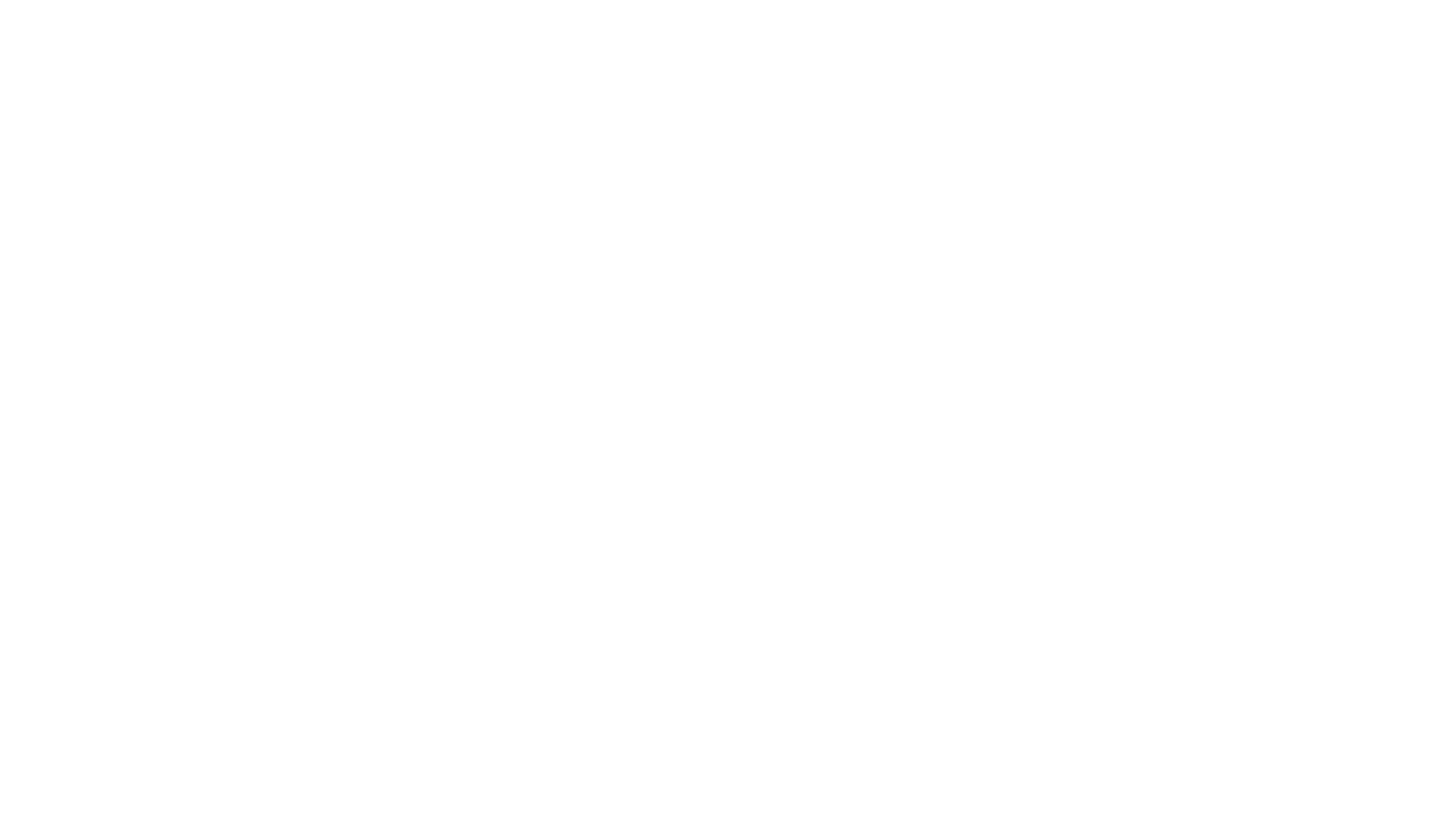 Prevelans
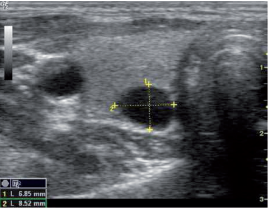 Sonografik prevelans
	50 yaş üzeri %50

	18-65 yaş %23,5

	65 yaşın üzeri  %37,4
Klinik Yaklaşım
1. Nodülde hiperfonksiyon -hipofonksiyon var mı?

2. Kanser riski var mı? 

3. Bası semptom ve bulguları var mı?
Klinik Yaklaşım
Anamnez 
Fizik muayene
Laboratuvar
Ultrasonografi
Tiroid ince iğne aspirasyon biopsisi (TİİAB) 
Tiroid sintigrafisi
[Speaker Notes: 1,3 cm den 1,5 cm e çıkarılmış. (2019)]
1.Anamnez
Cinsiyet( erkek)

Yaş( <20, >50)

Ailede tiroid kanser öyküsü 

Baş-boyun bölgesine radyoterapi öyküsü 

İyonize radyasyona maruz kalma (nükleer kazalar vb)

Bası bulguları ses kısıklığı, nefes darlığı, yutma güçlüğü ve öksürük
2. Fizik Muayene
Sert, çevre dokulara fikse  nodül

Nodül veya tiroidde ağrı 

Servikal lenfadenopatiler

Mukozal nörinomlar ve marfanoid yapı
3. Laboratuvar
İlk bakılacak TSH 

TSH düşük ,özellikle nodül >1,5 cm Sintigrafi

TSH normal veya yüksek ultrasonografik kriterleri karşılarsa TİİAB

Tg tümör belirteci olarak kullanılmamalı
3. Laboratuvar
Tiroid nodüllerinin takibinde kalsitonin ölçümü 
şüpheli biyopsilerde 
tekrarlayan yetersiz biyopsilerde 
tiroid cerrahisi öncesinde  sitolojik tanı bilinmiyorsa yararlı

MTK veya MEN2 şüphesi  Kalsitonin ölçümü mutlaka yapılmalı

Kalsitonin düzeyi yüksek tekrarlanmalı
4. USG
Tarama aracı değil

Tiroid nodülünden şüphelenilen 

Nodüler guatrı veya 

Radyolojik bulgusu (BT, MRG veya 18 FDG PET’de saptanan insidental nodülleri) olanlar
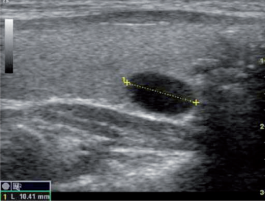 4. USG
Nodülün bez içerisinde lokalizasyonu, 

Boyutu (üç boyutlu),

Eko yapısı (solid, kistik, kompleks), 

Nodül şekli, 

LAP varlığı

Görüntü özellikleri (ekojenite, kalsifikasyonlar, kenar düzeni, halo varlığı, kan akımı, ekstratiroidal yayılım varlığı),
[Speaker Notes: Bir tiroid nodülünü USG’de değerlendirirken,]
Tiroid Nodüllerinin Ultrasonografik Olarak Risk Sınıflandırması
[Speaker Notes: Avrupa Tiroid Birliği (ETA)’nin geliştirmiş olduğu “EU-TIRAD” sisteminde ise; düzensiz şekil,kenarlar, mikrokalsifikasyonlar, belirgin hipoekojenite yüksek risk kriteri olarak verilmiş veöneriler Tablo 3’te özetlenmiştir.]
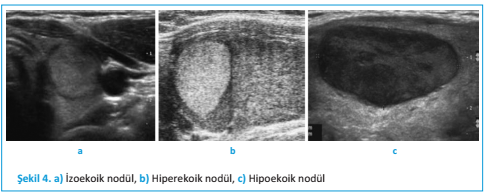 Tiroid Ultrasonografisinde Nodül Terminolojisi
Hiperekojen (ekojenik): Sesi yansıtabilen yapılar. Tiroide göre beyaz, parlak, açık tonlar.

Hipoekoik (ekopenik)*: Sesi az yansıtabilen yapılar. Tiroide göre siyah, koyu tonlar.
Belirgin hipoekoik*: Boyun önü kaslara göre daha siyah, koyu tonlar.
İzoekoik: Çevre tiroid dokusu ile benzer eko yoğunluğuna sahip yapı.
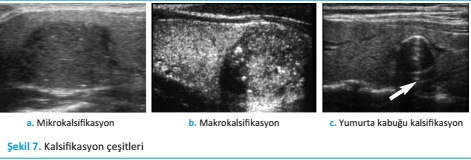 Tiroid Ultrasonografisinde Nodül Terminolojisi
Kalsifikasyonlar: Dokuda kalsiyum çökmesine bağlı ,koyu sonik kuyrukları olan parlak beyaz yapılar 
	■ Makrokalsifikasyon: >1 mm geniş, posterior akustik gölgelenmesi olan kaba kalsifikasyon.
	■ Mikrokalsifikasyon*: <1 mm küçük yuvarlak kalsifikasyon.
	■ Yumurta kabuğu-çizgisel kalsifikasyonlar: Nodülü çepeçevre veya kesikli çizgiler şeklinde çevreleyen ince bir hat görünümünde olan ekojenik çizgiler.
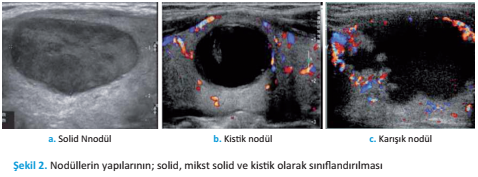 Tiroid Ultrasonografisinde Nodül Terminolojisi
Yapısı: Nodül içindeki yumuşak doku ya da sıvının oranı
	■ Solid: Nodülün tama yakınının yumuşak dokudan oluşması, sıvı < %10	■ Mikst (karışık) baskın olarak solid:  %10-%50	■ Mikst baskın olarak kistik:%50 -% 90	■ Kistik: Tamamen sıvı olması.
Tiroid Ultrasonografisinde Nodül Terminolojisi
Kenar düzeni
	■ İyi sınırlanmış: Tiroid dokusundan keskin olarak ayrılabilen nodül.
	■ Düzgün sınırlı: Tiroid dokusundan ayrılabilen nodül.
	■ Belirsiz sınırlı: Tiroid dokusundan tam olarak ayrılamayan nodül.

	■ Düzensiz sınırlı*: Tiroid dokusundan ayrılabilen fakat kenar girinti, çıkıntıları olan nodül.		● Spiküle: Birden fazla keskin girinti.		● Mikrolubüle: Birden fazla keskin olmayan girinti
Tiroid Ultrasonografisinde Nodül Terminolojisi
Biçim	■ İrregüler: Ovoid veya yuvarlak dışında düzensiz şekilli nodüller.
	■ Oval: Ön-arka çapı, transvers çapından küçük olan nodüller.
	■ Yuvarlak: Ön-arka çapı, transvers çapına eşit olan nodüller.
	Genişliğinden uzun*: Ön-arka (AP) çapı, transvers (T) çapından büyük olan nodül(AP/T >1)
	Süngerimsi görünüm: Solid doku içerisinde küçük kistik alanların septalarla ayrıldığı ve nodül hacminin yarısından fazlasının bu şekilde olduğu nodüller
Tiroid Ultrasonografisinde Nodül Terminolojisi
Vaskülarite
	■ Tip I: İntranodüler veya perinodüler akım olmaması

	■ Tip II: Hafif intranodüler ve belirgin perinodüler akım olması
	■ Tip III*: Belirgin intranodüler ve hafif perinodüler akım olması.
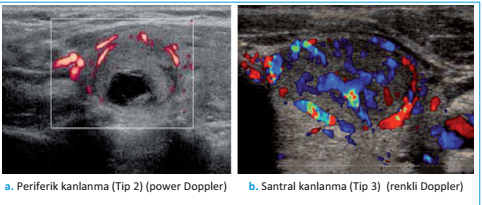 [Speaker Notes: Nodülün US ile değerlendirilmesinin temel nedeni; malignite riskini öngördürebilecek özelliklerin araştırılmasıdır Belirli US özelliklerinin bulunması hâlinde nodülün malignite riskininarttığı bilinmektedir.]
5.İnce İğne Aspirasyon Biyopsisİ
Benign-malign ayrımında altın standart test

 TİİAB endikasyonu temel olarak nodülün USG özellikleri

Boyut kriteri, göreceli endikasyon
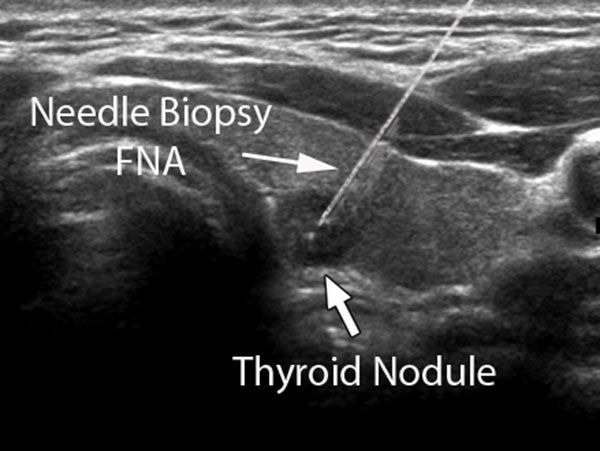 [Speaker Notes: Tiroid nodülünün sitolojisi, Bethesda Sistemi’nde belirtilen tanı gruplarına göre raporlanmalıdır. 2007 yılında tiroid sitopatoloji raporlamasında tanımlanmasından sonra, Bethesda Sistemi geniş serilerde uygulanmış ve uyumlu sonuçlar elde edildiği tespit edilmiştir. Uygulayıcıların ortak bir dil kullanması, takip ve tedavi önerilerinin standardize edilmesi açısından önemlidir. Nodülün sitolojik tanı kategorisine göre takip ve tedavi stratejisi Tablo 6’da gösterilmiştir.]
UTILITY OF ULTRASOUND VERSUS GENE EXPRESSION CLASSIFIER IN THYROID NODULES WITH ATYPIA OF UNDETERMINED SIGNIFICANCE.
Cleveland Clinic Florida Ocak 2012-Ocak 2014,  1 cm'den büyük AUS   nodüller , 119 olguluk Kohort   çalışması
 AUS-1 nodüller için GEC ile maligniteyi öngörmede tanısal doğruluk zayıf (PPV,% 66.6)
 GEC testinin PPV'si ardışık iki AUS sitolojisinden sonra% 91.4 oranında belirgin şekilde daha yüksek
Doğrudan GEC testine devam etmek yerine, AUS-1 nodüllerinde tekrar İİAB daha faydalı bulunmuş
https://reference.medscape.com/medline/abstract/27409819
[Speaker Notes: Gec-s veya gec-b 
İiab materyalinde 100 den fazla genin aktivite seviyelerini ölçerek şüphelimalign/ muhtemel benign olarak sonuç verir.]
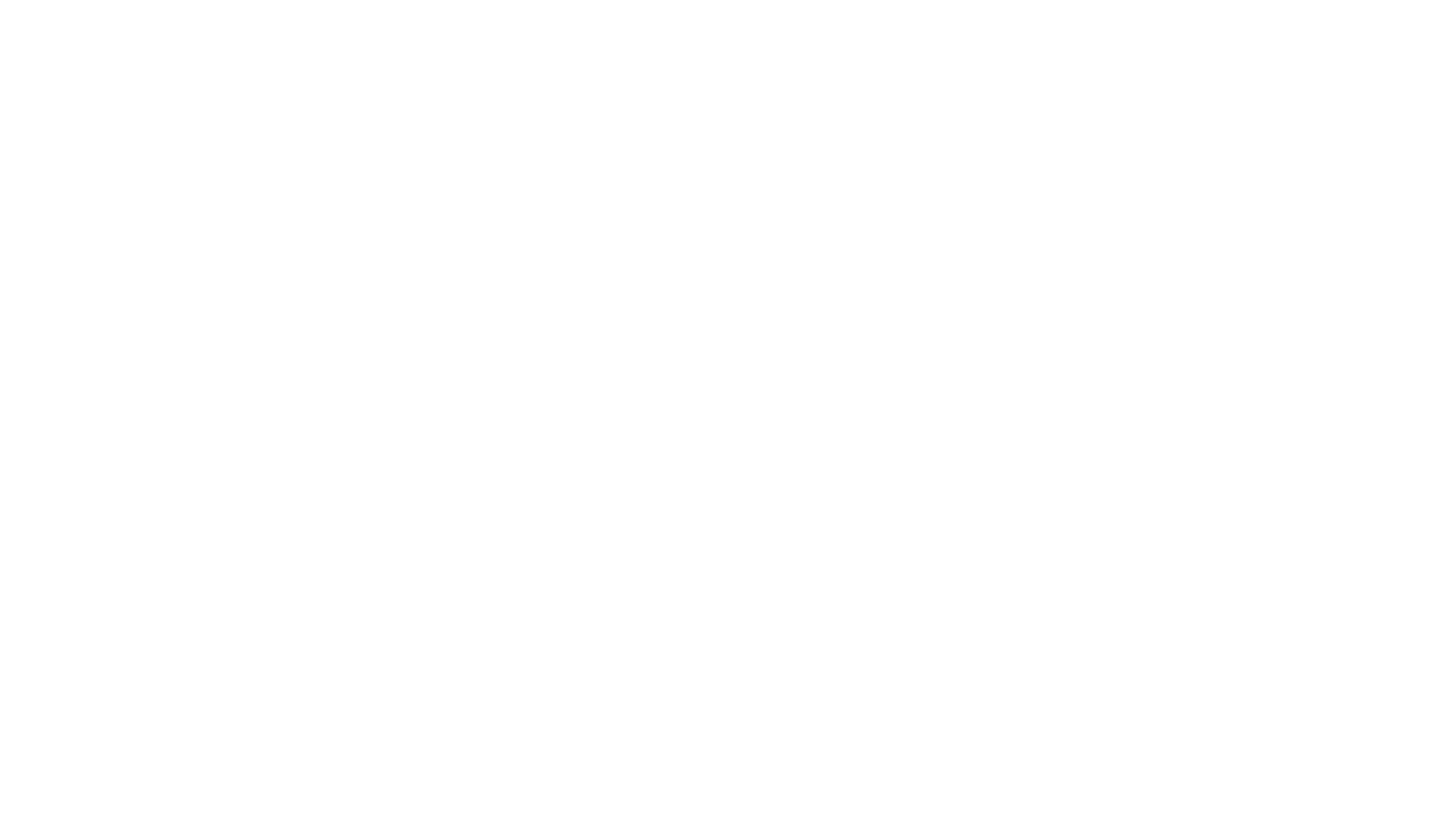 6.Tiroid Sintigraﬁsi ve Radyoaktif İyot Yakalama Testi (RAIU)
131 I, 123 I ya da 99m Tc kullanılır

Rutinde yeri yok
6.Tiroid Sintigraﬁsi ve Radyoaktif İyot Yakalama Testi (RAIU)
Malign nodüllerin hemen hemen hepsi, benign nodüllerin çoğu hipoaktif 


Multinodüler tiroidi olan hastalarda TİİAB gerektiren hipofonksiyonel nodülleri seçmek için yararlı olabilir.
https://www.uptodate.com/contents/diagnostic-approach-to-and-treatment-of-thyroid-nodules?search=schintigraphy%20in%20thyroid%20nodules&source=search_result&selectedTitle=1~150&usage_type=default&display_rank=1#H6
6.Tiroid Sintigraﬁsi ve Radyoaktif İyot Yakalama Testi (RAIU)
Sintigrafinin maligniteyi ekarte edebildiği tek durum toksik adenomlar

Toksik adenomlarda nodülde anlamlı derecede artmış tutulum ve kalan dokuda belirgin supresyon izlenir. 

Toksik adenomlar
tiroid nodüllerinin %3’ünden daha azı
hemen daima benign
7.MRG ve BT
Tiroid nodülü değerlendirmesinde genellikle kullanılmaz. 

Hava yolu basısı

Çevreye invazyon derecesinin değerlendirilmesi 

Retrosternal uzanım gösteren tiroid dokularının tanısında 

Metastatik tiroid kanser takibinde
TAKİP
5 yıllık izlemde 1/3’ünün boyutunun sabit kaldığı,1/3’ünün boyutunun azaldığı ve 1/3’ünün boyutunun artış gösterdiği izlenmiştir.
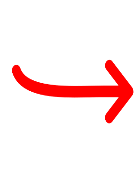 En az iki boyutta ve en az 2 mm olmak üzere 
Büyüme  ve volümde %50’den fazla artış
[Speaker Notes: Benign sitolojili hastalarda atlanmış malignitelerin yakalanmasında “sonografik patern”, “nodül boyut artışından” daha önemlidir.]
TİİAB kriterlerine uymayan nodüllerin izlenmesi
TİİAB için sonografik kriterleri karşılamayan nodüller izlenmelidir.
Değerlendirme sıklığı nodüllerin sonografik özelliklerine bağlıdır. 

 Şüpheli özelliklere sahip <1 cm nodüller için 6 ile 12 ay

 Ultrasonda düşük ile orta şüphe olan nodüller için 12 ile 24 ay 

 Çok düşük riskli nodüller için 2 ile 3 yıl
https://www.uptodate.com/contents/diagnostic-approach-to-and-treatment-of-thyroid-nodules?search=schintigraphy%20in%20thyroid%20nodules&source=search_result&selectedTitle=1~150&usage_type=default&display_rank=1#H1585697
TEDAVİ
Levotiroksin(LT4) supresyon tedavisi
Cerrahi
Girişimsel tedaviler

Perkutan etanol enjeksiyonu (PEE)
Radyoaktif iyot (RAİ )
Radyofrekans ablasyon  , laser ablasyon
Levotiroksin supresyon tedavisi
LT4 ile TSH baskılama tedavisi önerilmemektedir.

genç,
iyot eksikliği bölgesinde yaşayan,
küçük-orta boy diffüz nodüler guatrı olan ötiroid  hastalarda 
LT4 ile TSH supresyon  tedavisi etkili ise birkaç yıl denenebilir.
31 çalışma 2952 hasta (2083 LT4, 607 PEI, 192 LP, 70 RP)

6-24 aylık takiplerde, LT4  %16 hastanın nodülünde %50 ve üzeri küçülme 

Sadece 3 çalışmada %7 plasebo , %25 LT4 alan hastada hipertiroidi semptomları

 LP - LT4 karşılaştıran bir çalışmada, LP de % 33,  Ltde % 0 nodül hacminde % 50 ve üzeri küçülme

Nodül hacim azalması, PEI, LP ve RF ile ve daha az bir ölçüde LT4 ile gerçekleşmiş
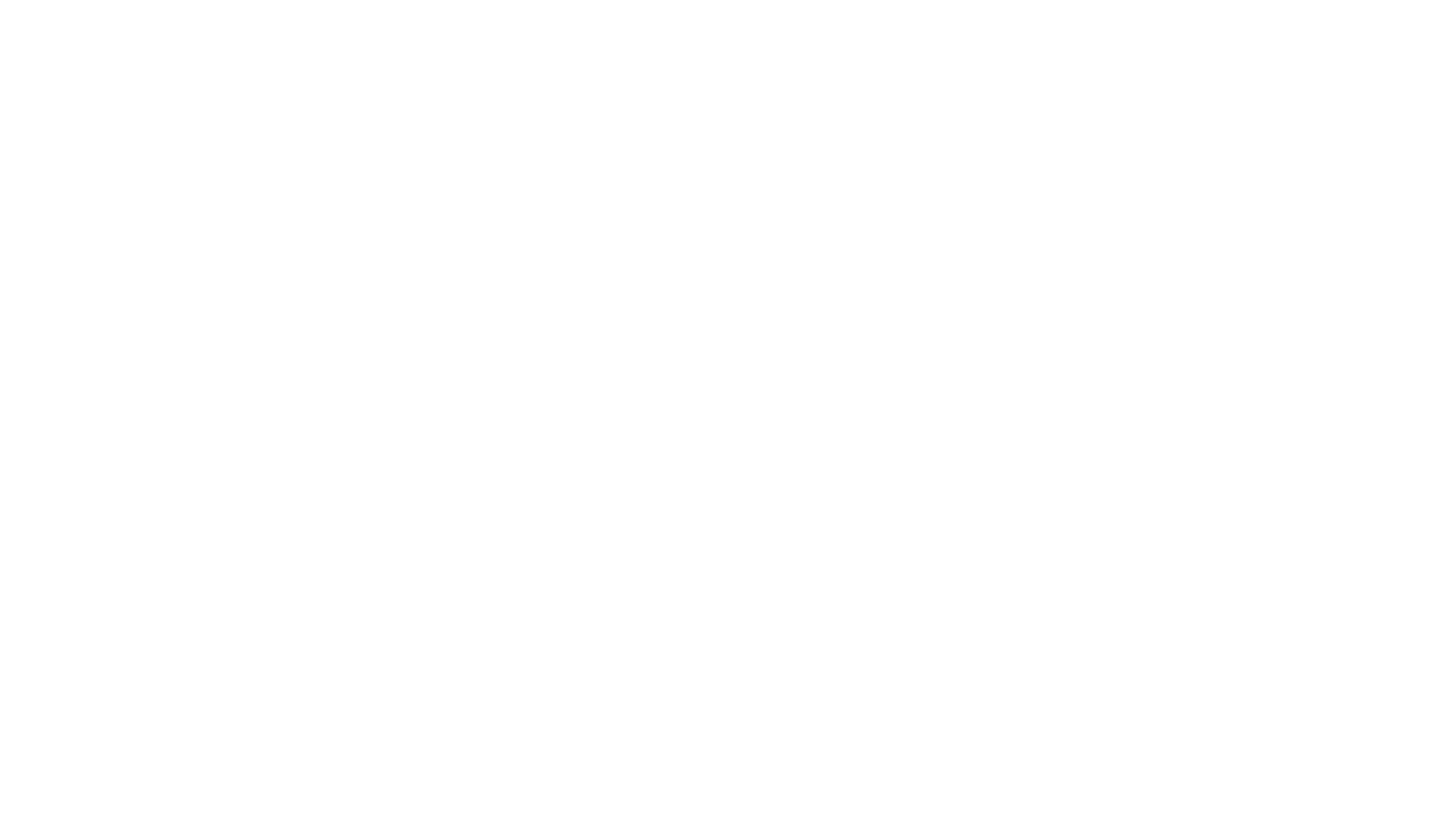 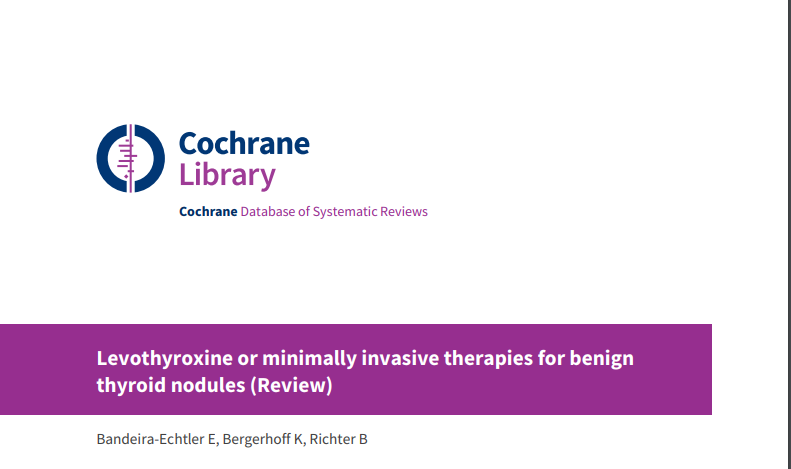 [Speaker Notes: 31 çalışma 2952 hasta (2083 LT4, 607 PEI, 192 LP , 70 RP)
6-24 aylık takiplerde, LT4 tedavisi %16 hastanın nodülünde %50 ve üzeri küçülme 
sadece 3 çalışmada %7 plasebo ,%25 LT4 alan hastada hipertiroidi semptomlarına rastlanmış. LP'yi LT4 ile karşılaştıran bir çalışmada, LP katılımcılarının% 33'ünde LT4 katılımcılarının% 0'ında nodül hacminde% 50 veya daha fazla LP lehine azalma olduğu gösterilmiştir.
Nodül hacim azalması, PEI, LP ve RF ile ve daha az bir ölçüde LT4 ile gerçekleştirildi
PEI, LP ve RF, basınç semptomlarında ve kozmetik şikayetlerde iyileşmelere neden olmuştur. PEI, LP ve RF sonrası hafif-orta derecede periprocedural ağrı gibi advers olaylar görüldü]
Cerrahi
[Speaker Notes: Tiroid nodüllerinin takip ve tedavisinde en önemli önceliklerden biri hastayı lüzumsuz cerrahiden korumaktır. Risk/yarar ilişkisi iyi değerlendirilmeli, uygun hastalarda cerrahi endikasyon konulmalıdır (Tablo 8). Tiroid cerrahisinin deneyimli merkezlerde, deneyimli cerrahlartarafından yapılması en uygun olanıdır. Tiroid kanserinde tedavi başarısı ilk yapılan cerrahininyeterliliği ile yakından ilişkilidir.]
Girişimsel tedaviler
PEE (perkutan etanol enjeksiyonu):
Etanol uygulandığı nodüllerde koagülasyon nekrozu ile küçülme

Tekrarlayan kistik nodüllerde uygulanabilir

Bu tedavi için aranan koşullar;
Nodülden en az iki yeterli benign biyopsi 
Hasta uyumu
Nodülün alkolü tutacak yapıda olması 
Posteriorda sızıntıyı engelleyecek yeterli tiroid dokusu bulunmasıdır
Girişimsel Tedaviler
Laser ablasyon, radyofrekans ablasyon, HIFU:

Enerjinin nodül içerisinde ısıya dönüşmesi ile ağrı lifleri içermeyen nodüllerde kapsülle sınırlanmak üzere bir nekroz oluşturur.

Seçilmiş vakalarda kitle küçültmek amacıyla başarı ile kullanılabilir
[Speaker Notes: High-intensity focused ultrasound ablation therapy]
Girişimsel tedaviler
RAİ tedavisi:

Tek sıcak nodülü olan hastalarda seçilebilecek tedavi yöntemi

Multinodüler vakalarda da hasta özellikle toksik ise RAİ ile başarıyla tedavi edilebilmekte ve anlamlı volüm küçülmeleri ile bası bulguları da kısmen giderilebilmektedir.
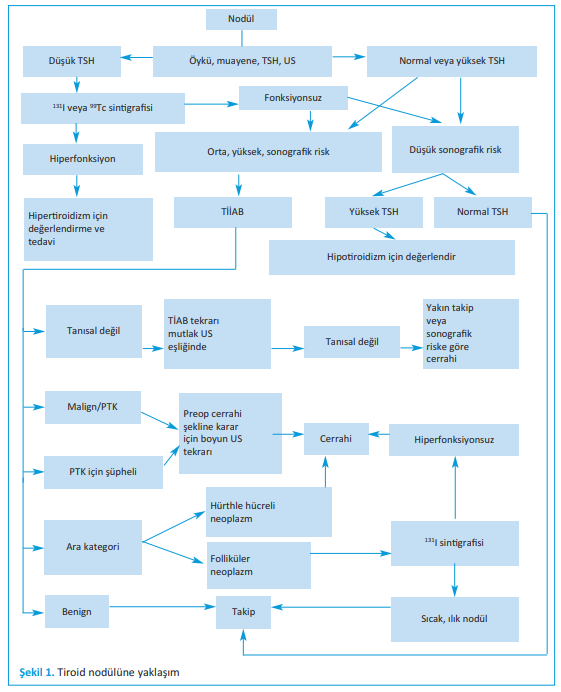 sol lob 5x3 mm
Sol lob 14x13x12mm
hipoekoik_ orta risk
Mikrokalsifikasyon  yüksek risk
Düzensiz sınırlı yüksek risk 
>10mm  
TİİAB
hipoekoik_ orta risk
Periferal kanlanma(tip2)  benign 
<15mm takip
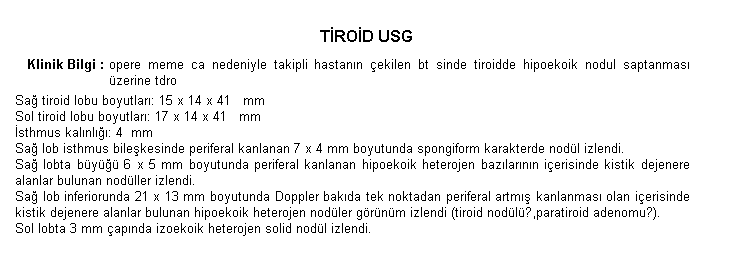 7x4 mm spongioform  benign
 
 Sağ lob 6x5 mm
Hipoekoik orta risk
Periferik kanlanan benign 
<15mm ,takip
Sağ lob inferior  21x13mm
Hipoekoik orta risk
Periferik kanlanan benign 
>15 mm TİİAB 

Sol lob 3mm 
İzoekoik düşük risk
< 20 mm , takip
Sağ lob 28x34 mm
Sol lob 19x10 mm
Düzgün sınırlı  benign
Periferal kanlanma  benign 
Hiperekoik  düşük risk ?  
>20 mm
Düzgün sınırlı  benign
Periferal kanlanma  benign 
Hiperekoik  düşük risk  ?
=20 mm ?
13x14 mm / 19 x12 mm
Sağ lob 5x4 mm  / 4x3mm
Hipoekoik orta risk
Halo  benign 
Periferal kanlanma  benign 
< 15 mm, takip
> 15 mm TİİAB
Düzensiz sınırlı  yüksek risk
makrokalsifikasyon  benign
Periferal kanlanma  benign 
 <10  mm ,takip
Kaynaklar
Türkiye Endokrinoloji ve Metabolizma Derneği-Tiroid Hastalıkları Tanı ve Tedavi Kılavuzu-2019

Erdoğan MF, Kamel N, Aras D, et al. Value of re-aspirations in benign nodular thyroid disease. Thyroid 1998; 8:1087.

https://www.cochranelibrary.com

https://reference.medscape.com/medline/abstract/27409819

https://www.uptodate.com/contents/diagnostic-approach-to-and-treatment-of-thyroid nodules?search=schintigraphy%20in%20thyroid%20nodules&source=search_result&selectedTitle=1~150&usage_type=default&display_rank=1#H6